Luyện từ và câu:Luyện tập về động từ
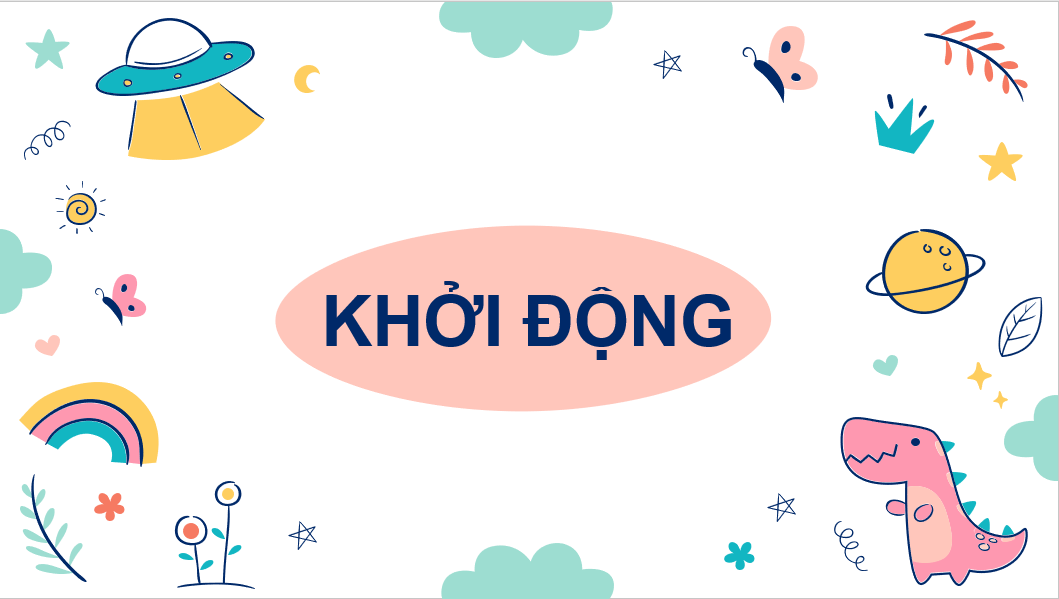 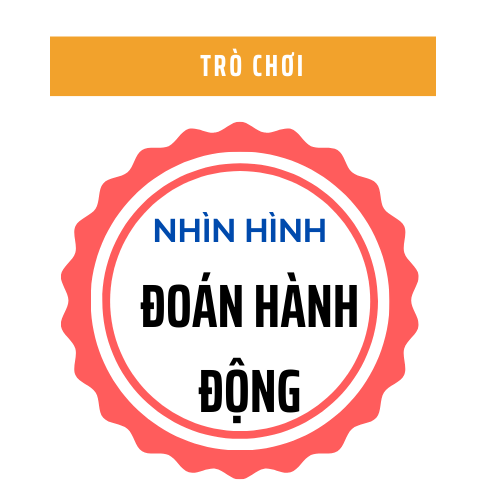 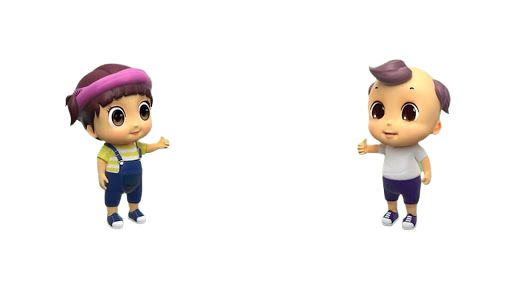 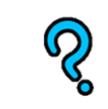 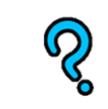 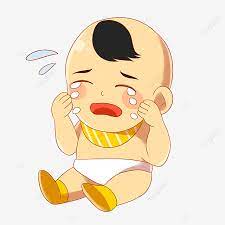 K   H   Ó   C
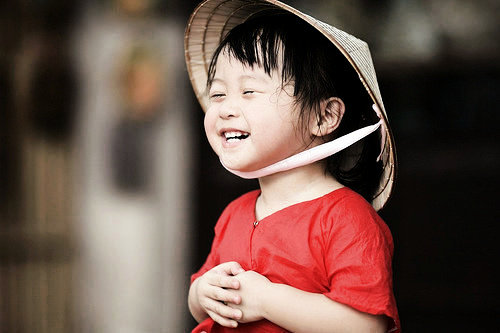 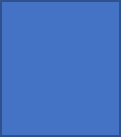 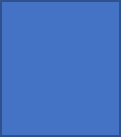 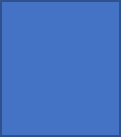 C   Ư   Ờ   I
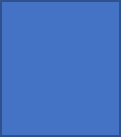 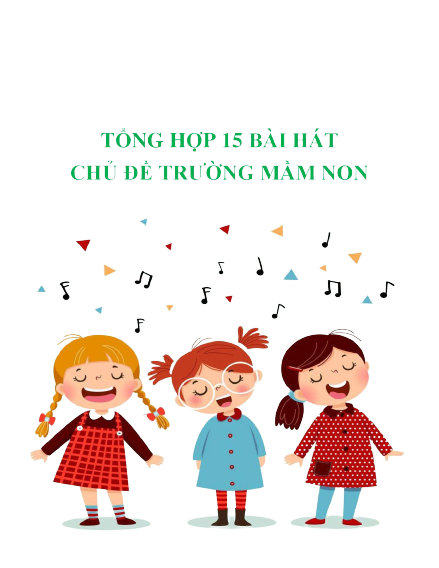 H  Á  T
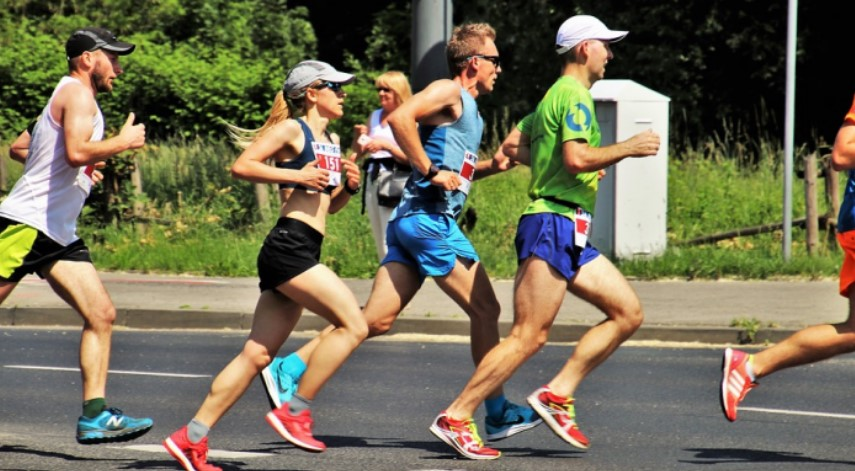 C  H  Ạ  Y
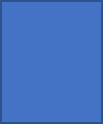 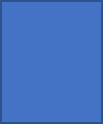 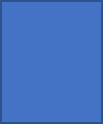 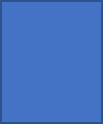 - cười
- chạy
- khóc 
- hát
Các từ này thuộc loại từ gì?
Động từ là gì?
Động từ là những từ chỉ hoạt động, trạng thái của sự vật.
Động từ
Luyện từ và câu:
Luyện tập về động từ
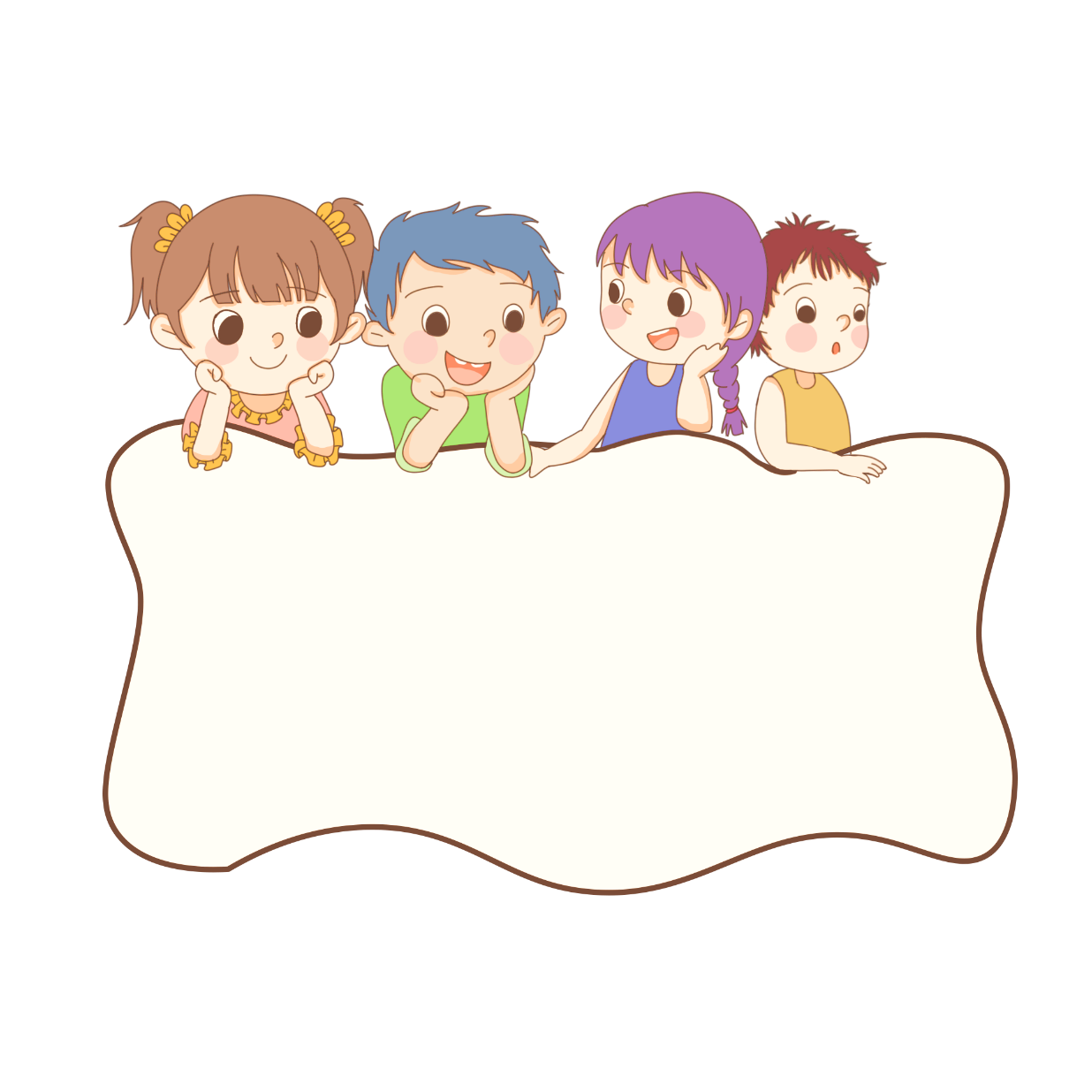 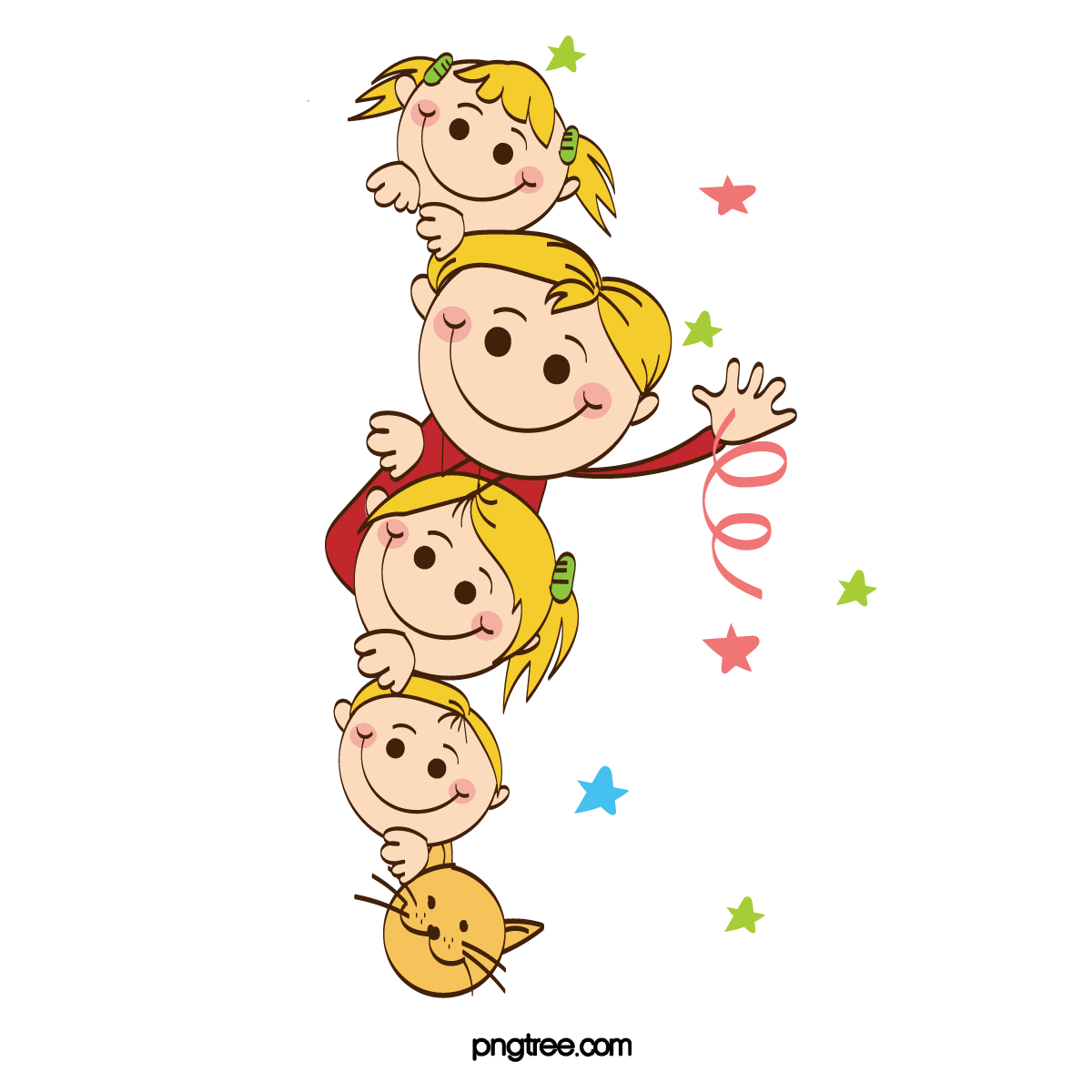 Luyện tập
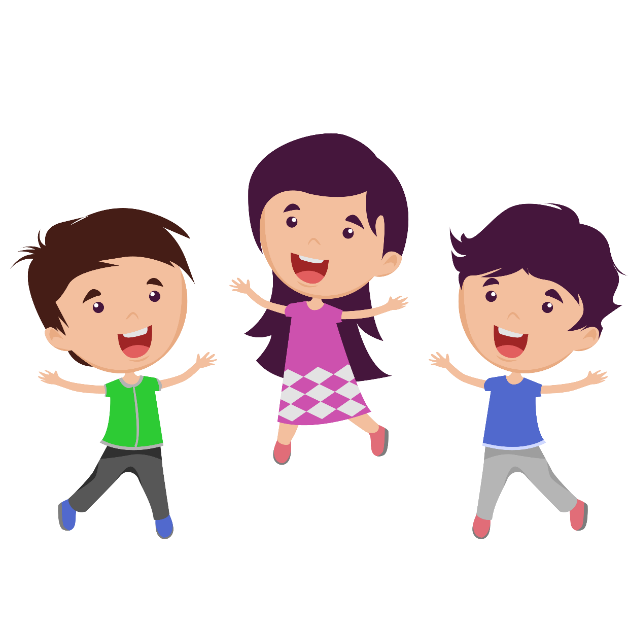 Bài 1. Các từ in đậm bổ sung ý nghĩa cho những động từ nào? Chúng bổ sung ý nghĩa gì?
a) Tin-tin: Cậu đang làm gì với đôi cánh xanh ấy?
Em bé thứ nhất: Mình sẽ dùng nó vào việc sáng chế trên Trái Đất.
Mát-téc-lích
b) Những tính toán của Ca-tơ-rin thật sự hoàn hảo, đã góp phần đưa các phi hành gia lên Mặt Trăng rồi quay trở lại Trái Đất an toàn.
Phan Hoàng
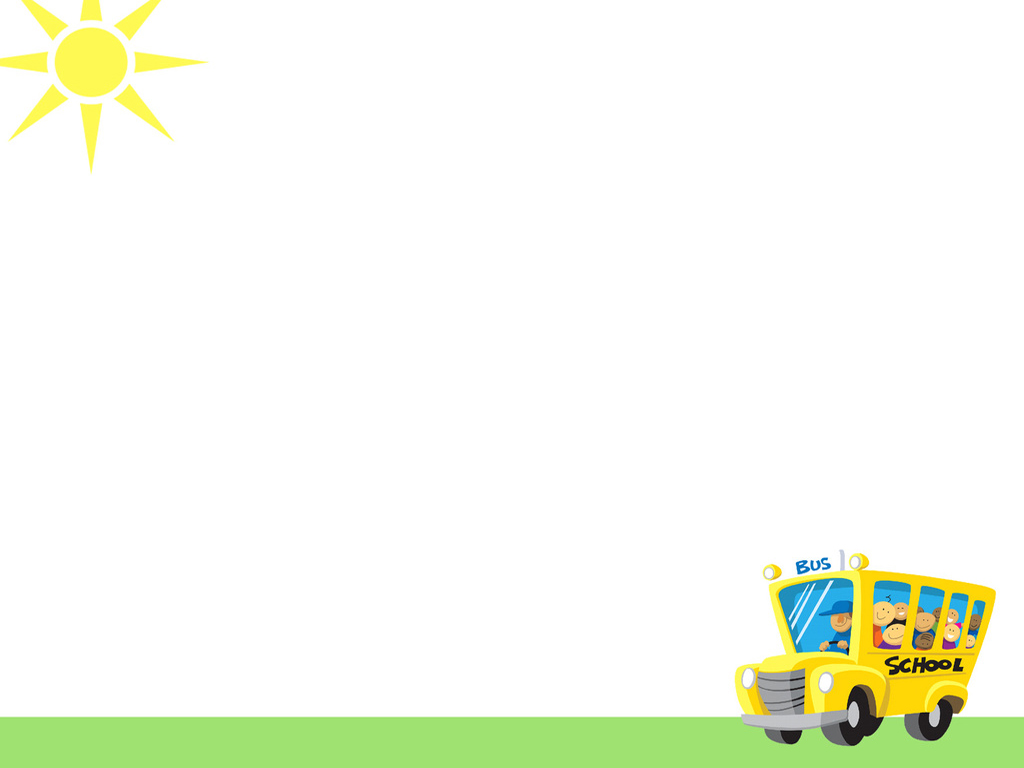 5 phút
Thảo luận nhóm đôi
a) Tin-tin: Cậu đang làm gì với đôi cánh xanh ấy?
Em bé thứ nhất: Mình sẽ dùng nó vào việc sáng chế trên Trái Đất.
Từ đang bổ sung ý nghĩa trạng thái cho động từ làm. 
Từ sẽ bổ sung ý nghĩa trạng thái cho động từ dùng.  

b) Những tính toán của Ca-tơ-rin thật sự hoàn hảo, đã góp phần đưa các phi hành gia lên Mặt Trăng rồi quay trở lại Trái Đất an toàn.
- Từ đã bổ sung ý nghĩa cho động từ góp phần.
Các từ in đậm bổ sung ý nghĩa về thời gian cho động từ.
Em hãy tìm thêm từ bổ sung ý nghĩa về mặt thời gian cho động từ?
- từng, sắp, chuẩn bị, chưa…
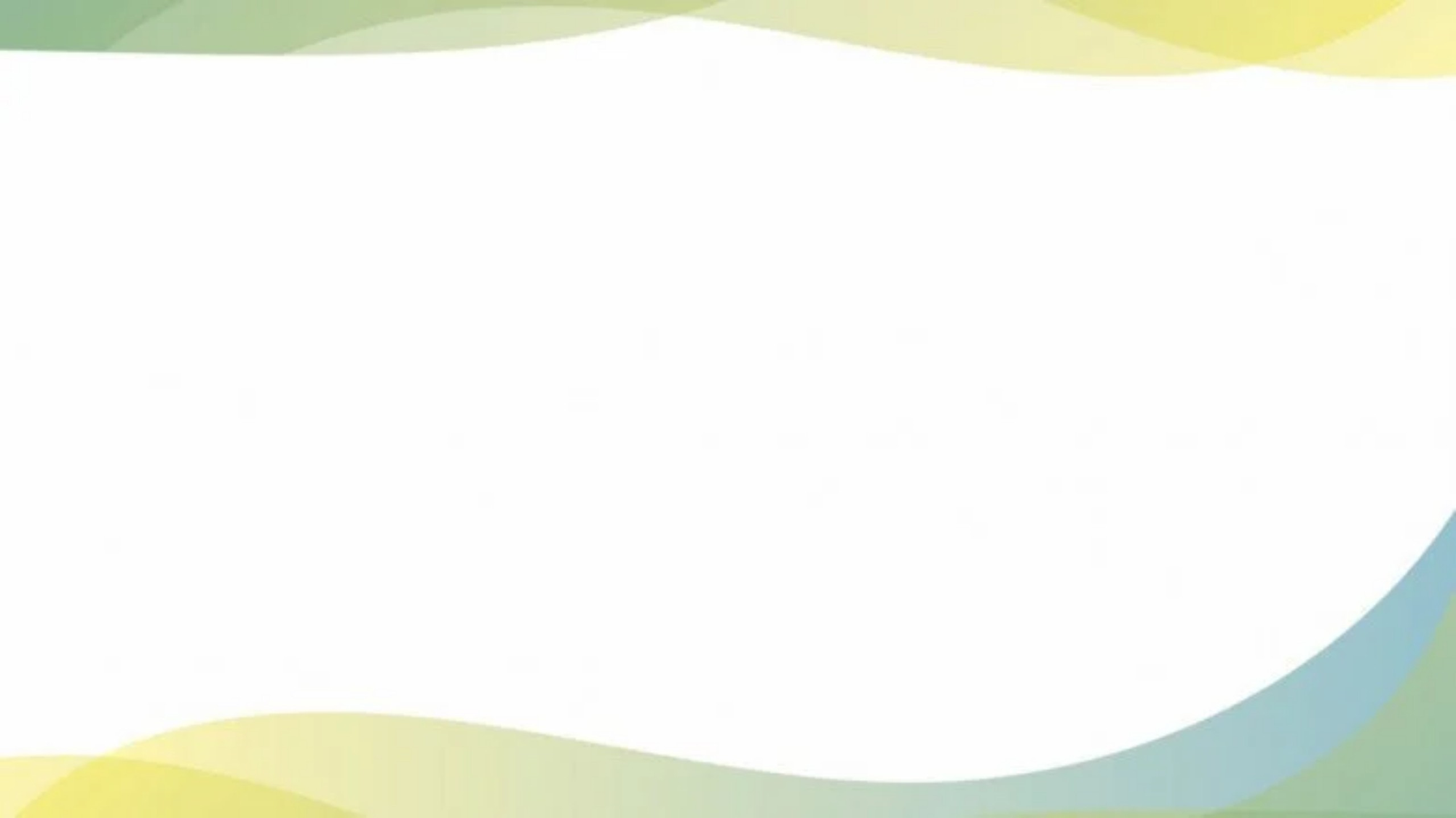 Bài 2. Truyện vui sau dùng một số từ (in đậm) không đúng. Em hãy sửa lại cho đúng bằng cách bỏ hoặc thay các từ ấy bằng những từ phù hợp. Giải thích vì sao em sửa như vậy.
Bò ăn cỏ
Khách: Sao bức tranh này không có hình gì, thưa ông?
Hoạ sĩ: Bức tranh đó vẽ một con bò sẽ ăn cỏ đấy, ông ạ.
Khách: Tôi có thấy cỏ đâu?
Hoạ sĩ: Con bò đang ăn hết rồi, thưa ông.
Khách: Thế con bò đâu?
Hoạ sĩ: Thưa ông, con bò không đời nào đứng ở đó sau khi sắp ăn hết cỏ.
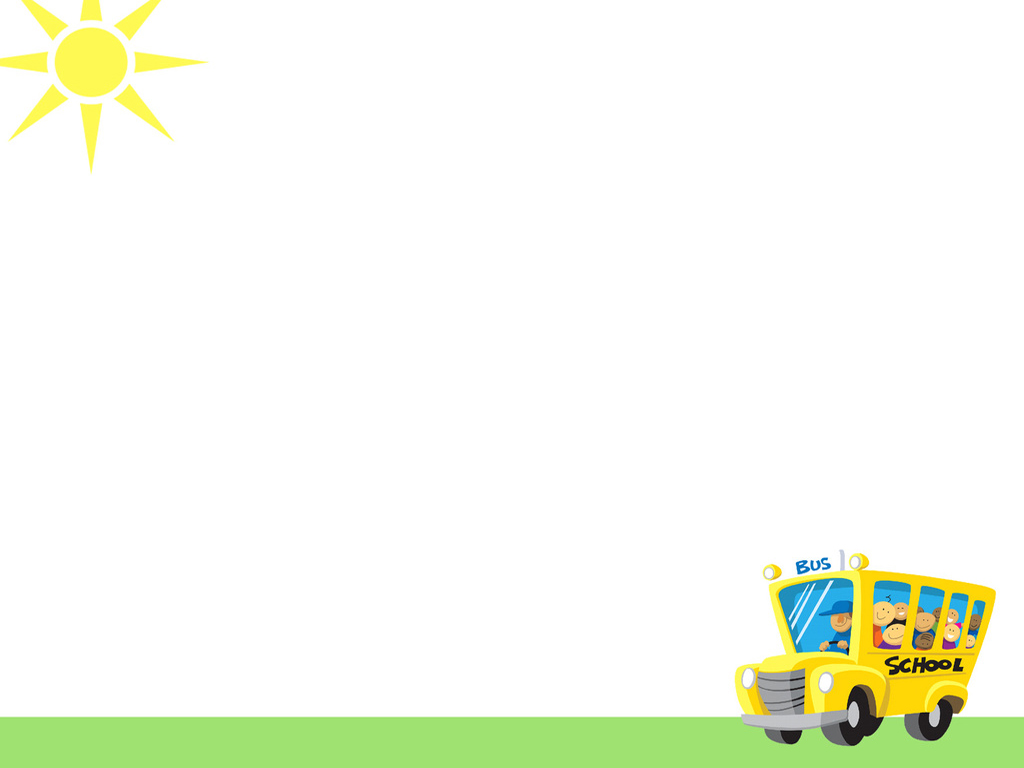 5 phút
Thảo luận nhóm
Bò ăn cỏ
Khách: Sao bức tranh này không có hình gì, thưa ông?
Hoạ sĩ: Bức tranh đó vẽ một con bò sẽ ăn cỏ đấy, ông ạ.
Khách: Tôi có thấy cỏ đâu?
Hoạ sĩ: Con bò đang ăn hết rồi, thưa ông.
Khách: Thế con bò đâu?
Hoạ sĩ: Thưa ông, con bò không đời nào đứng ở đó sau khi sắp ăn hết cỏ.
Nêu các từ in đậm?
- Sẽ, đang, sắp
Từ sẽ dùng đúng hay dùng sai?
+ Từ “sẽ” dùng sai, cần bỏ từ sẽ.
Từ đang dùng đúng hay dùng sai?
+ Từ đang dùng sai, cần bỏ đang hoặc thay đang bằng đã vì đây là hành động đã xảy ra rồi.
Từ sắp dùng đúng hay dùng sai?
+ Từ sắp dùng sai, cần bỏ sắp hoặc thay sắp bằng đã vì đây là hành động đã xảy ra rồi.
Bài 3. Viết đoạn văn kể về một giấc mơ đẹp của em. Chỉ ra các động từ em đã dùng trong đoạn văn đó.
Tuổi thơ tôi là tháng ngày vô cùng tươi đẹp bên những người bạn vô cùng đáng yêu. Người mà tôi thân thiết và yêu thương nhất là Lan. Nhưng từ lúc học lớp 6 thì Lan cùng với gia đình định cư bên nước ngoài. Từ khi đó, tôi không còn gặp Lan, nhưng trong sâu thẳm trái tim tôi Lan luôn là người bạn tôi yêu quý nhất. Rồi một ngày tôi gặp Lan trong một giấc mơ, mơ giấc mơ thật ý nghĩa.
       
       - Động từ: thân thiết và yêu thương, gặp, yêu quý
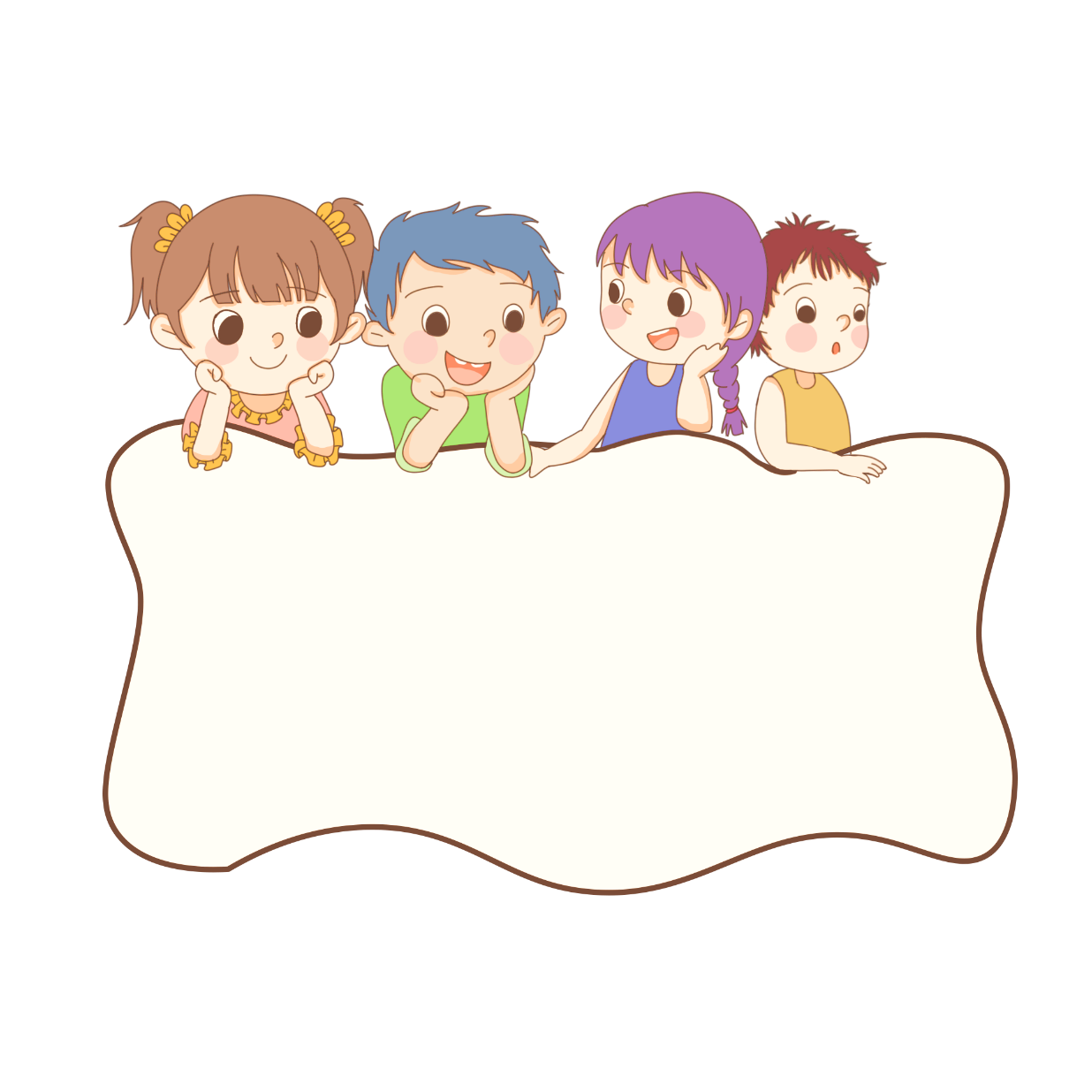 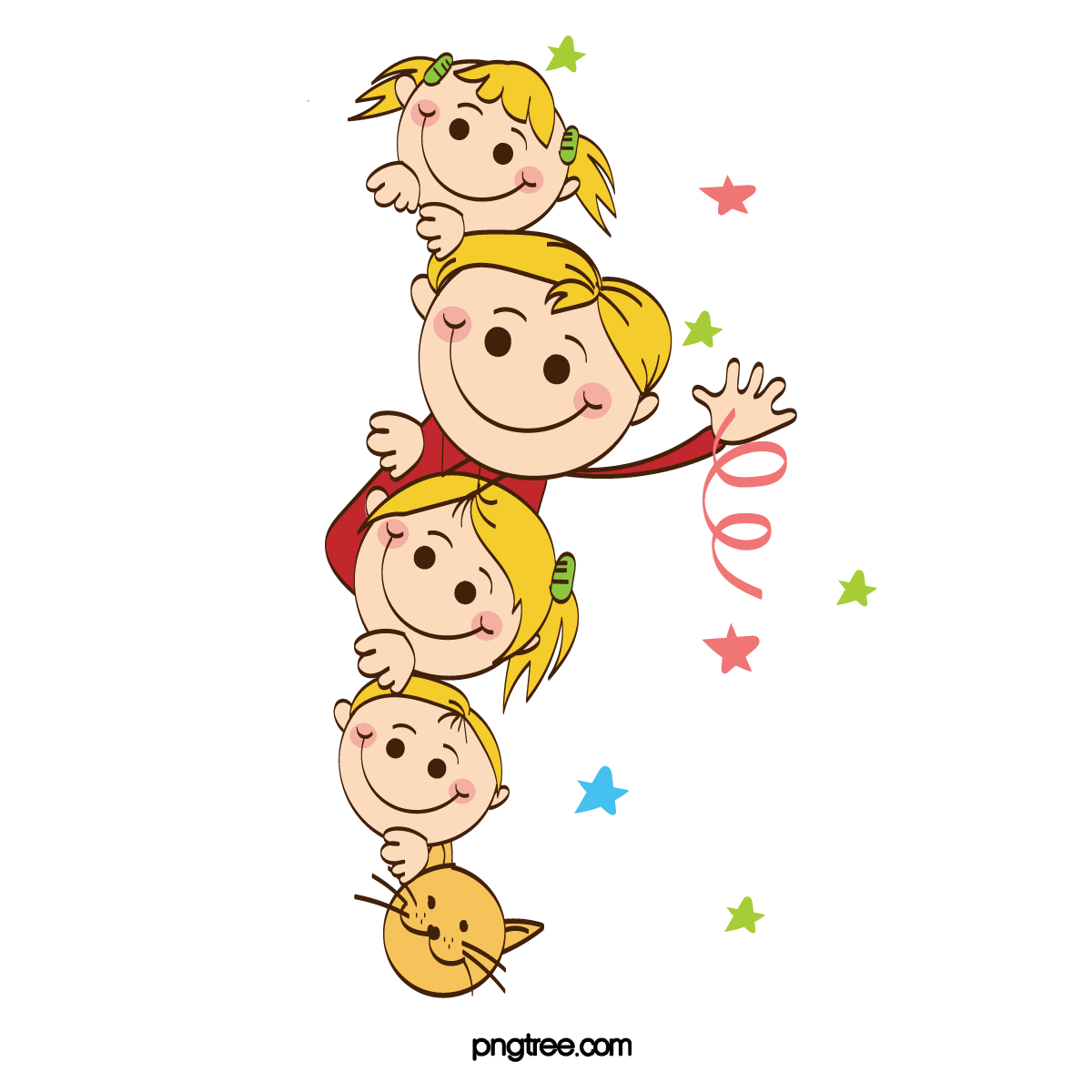 Vận dụng
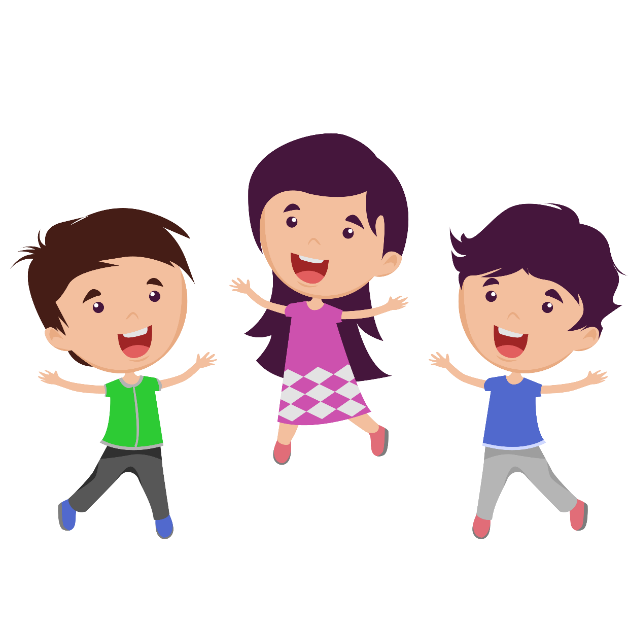 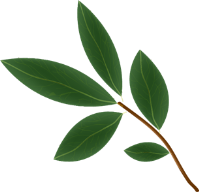 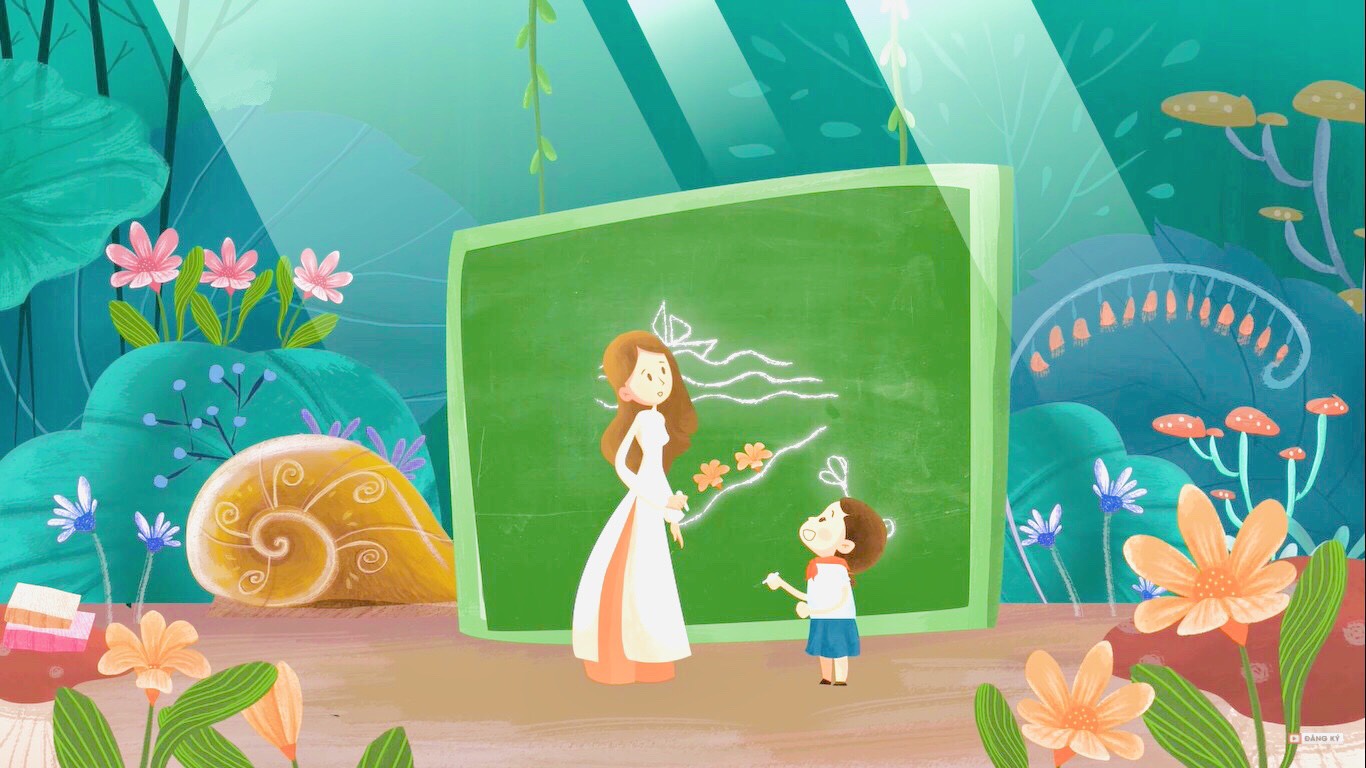 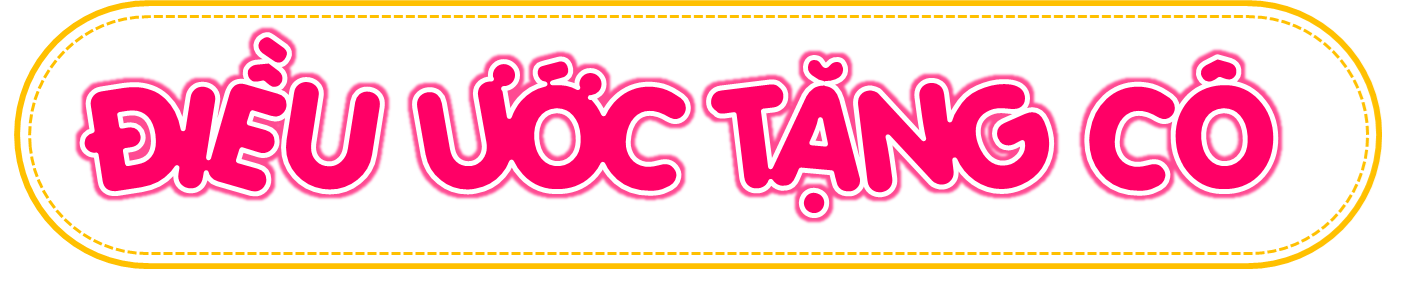 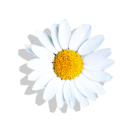 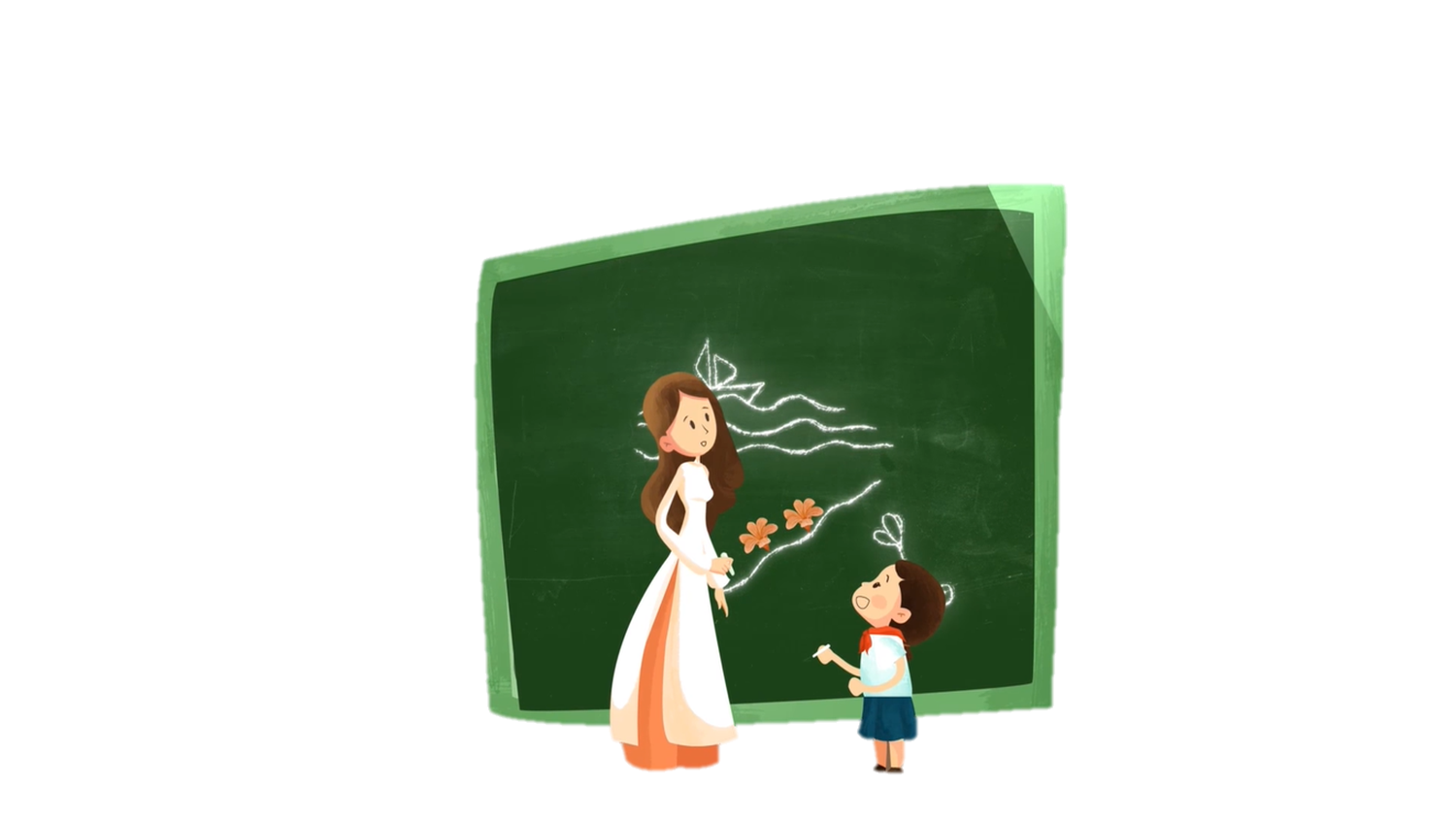 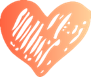 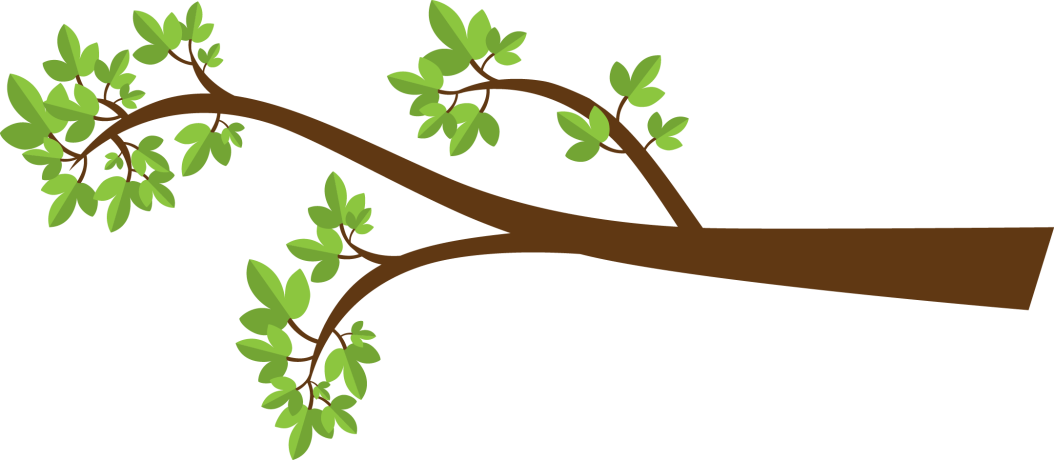 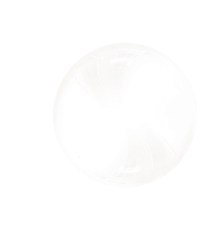 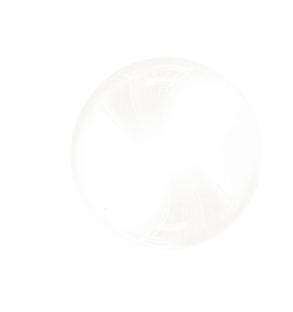 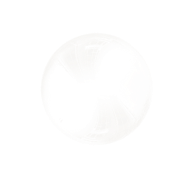 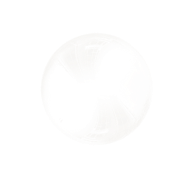 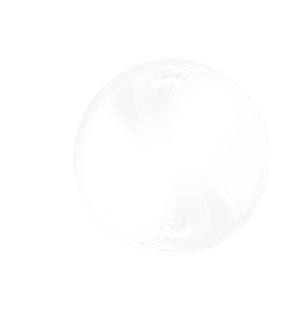 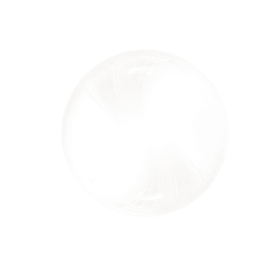 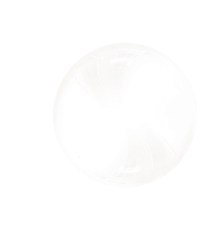 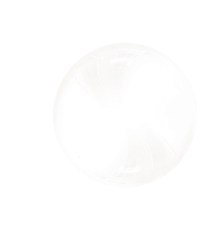 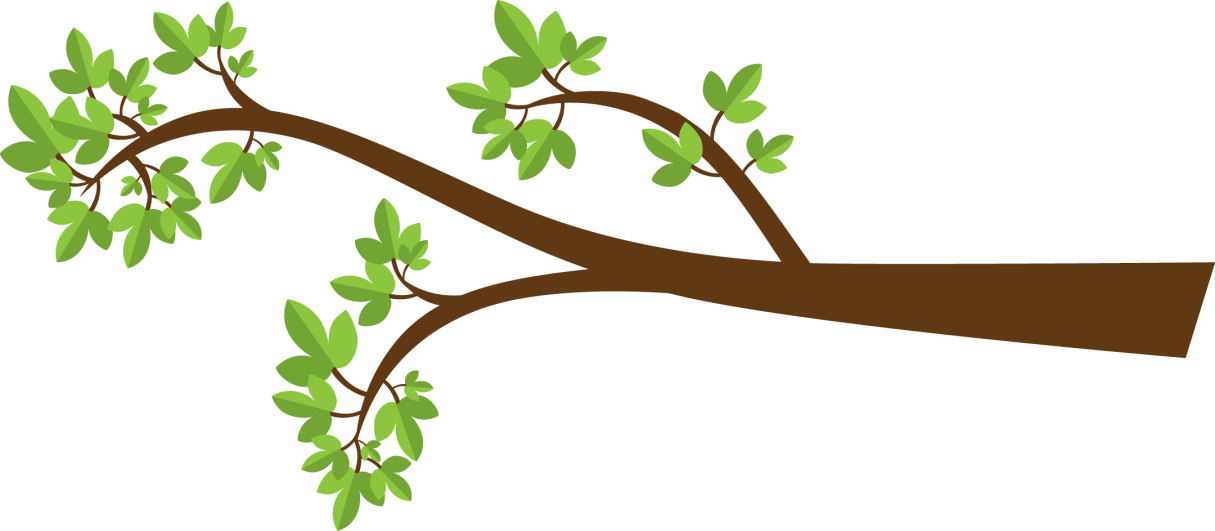 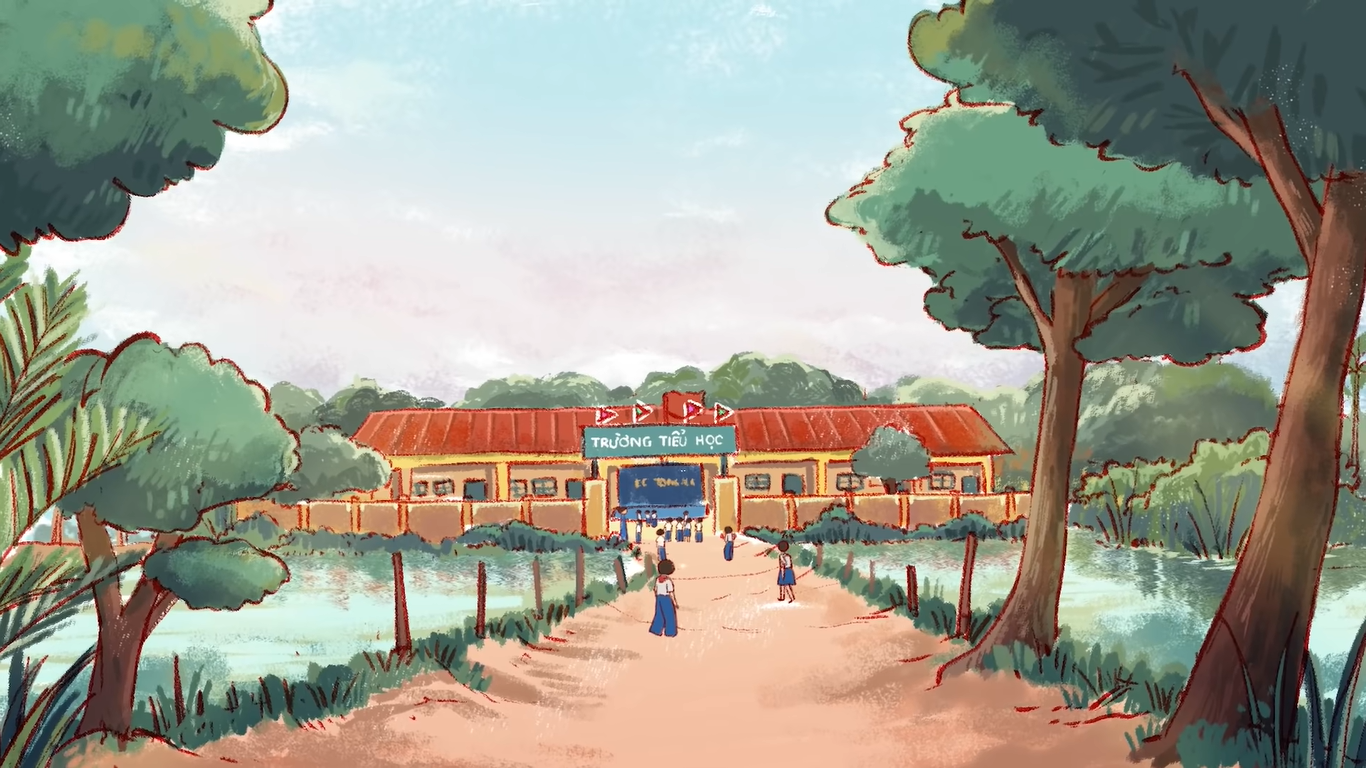 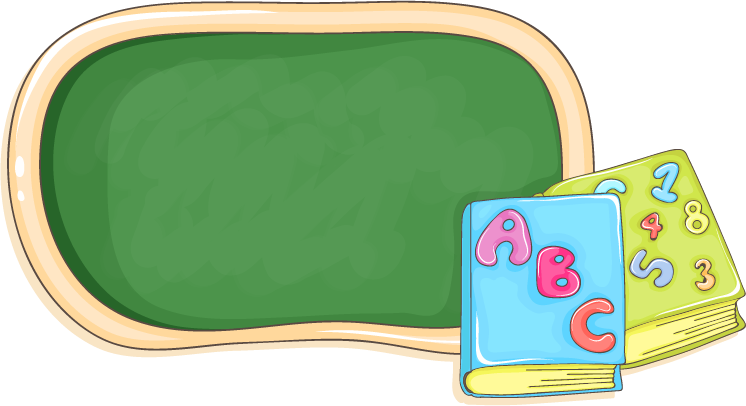 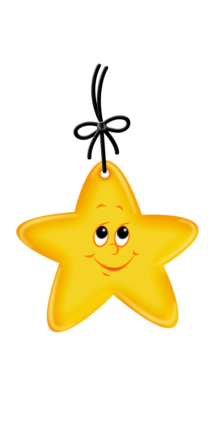 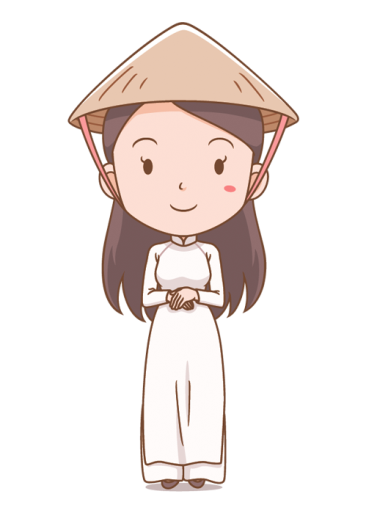 Em hãy chọn câu có nghĩa đúng
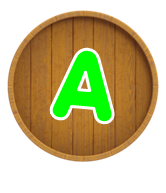 Ngôi nhà này đang xây xong rồi.
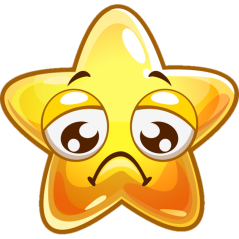 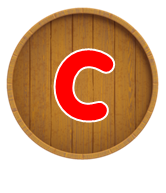 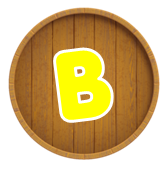 Ngôi nhà này đã xây xong rồi.
Ngôi nhà này sẽ xây xong rồi.
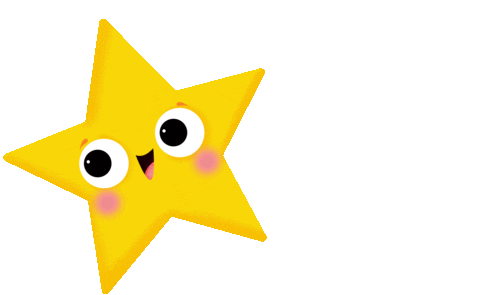 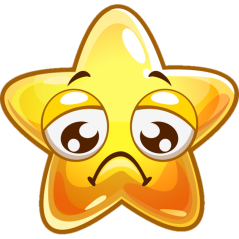 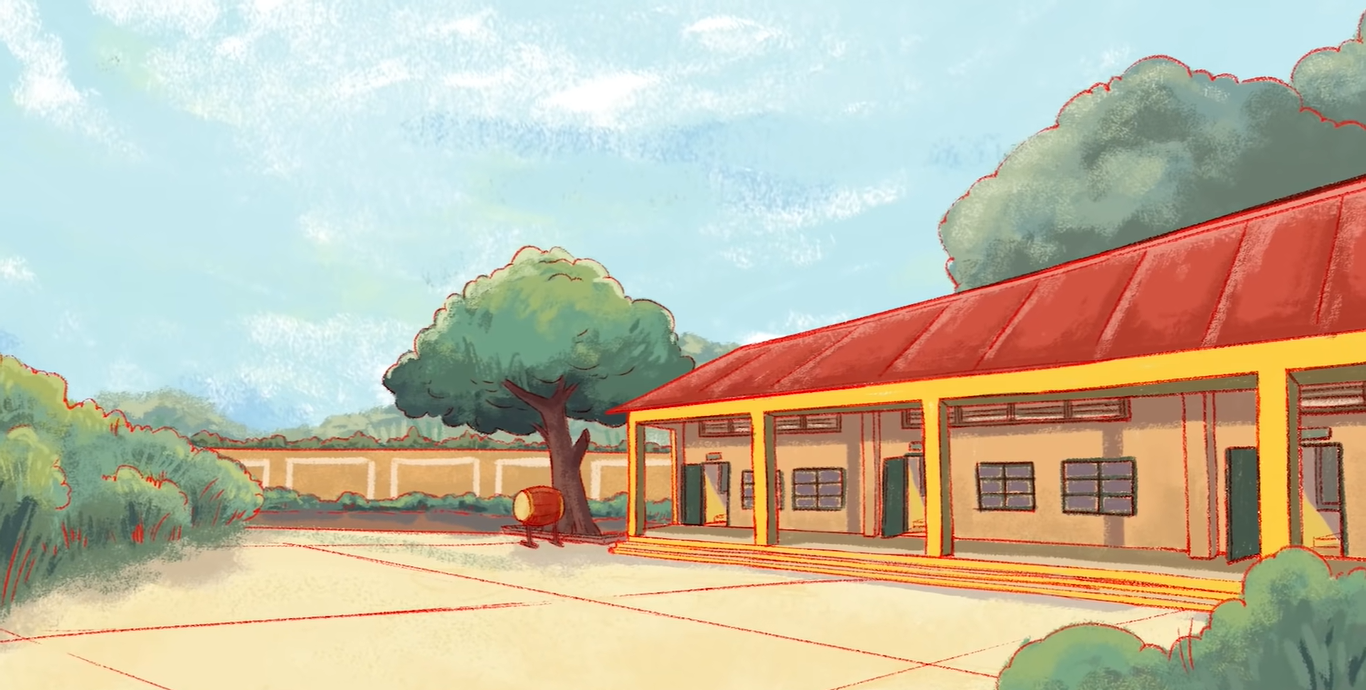 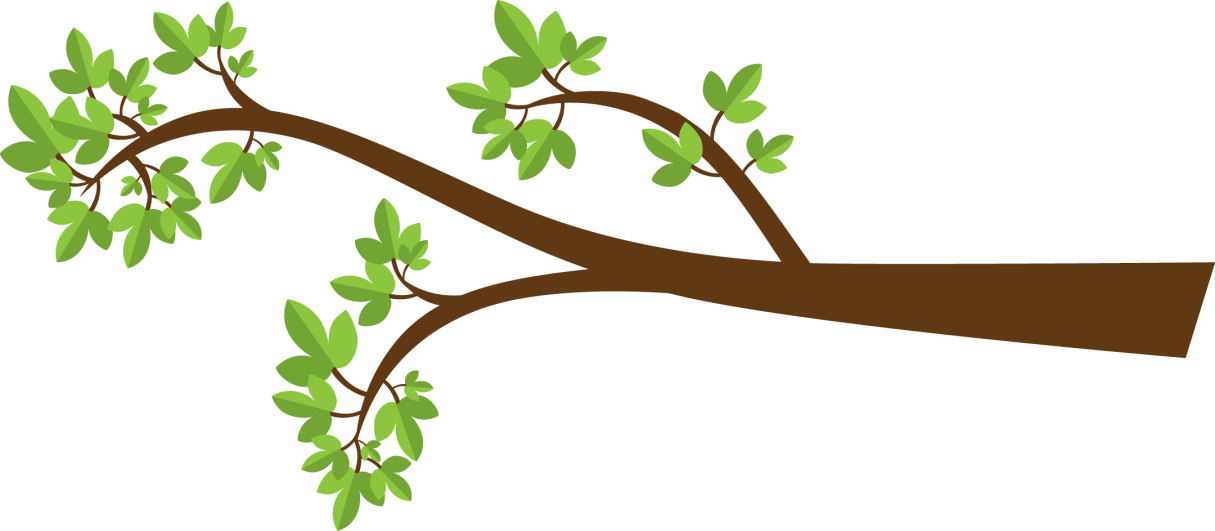 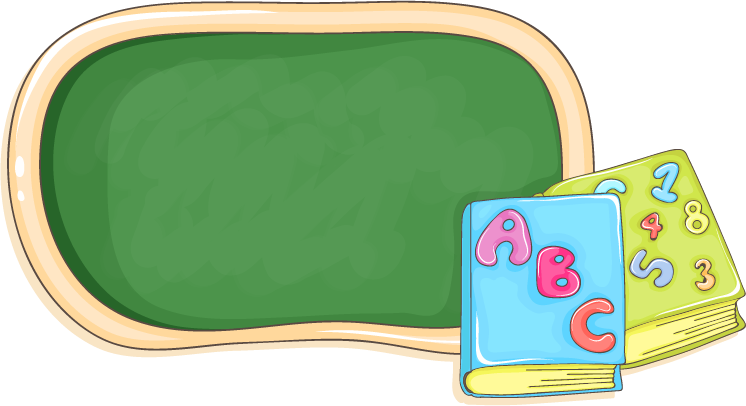 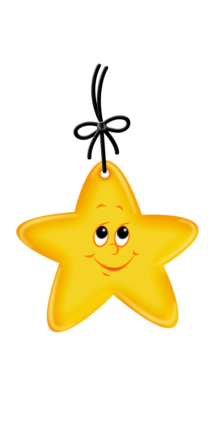 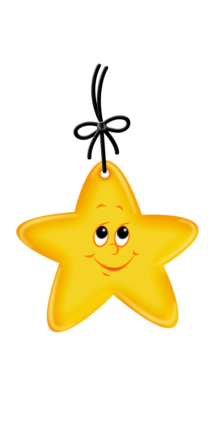 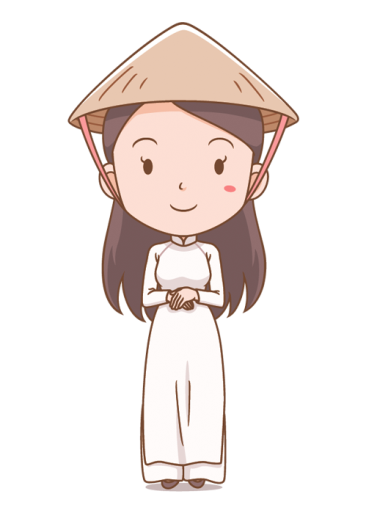 Điền từ thích hợp còn thiếu trong câu sau:
     " Bố em .... đi công tác về sáng nay"
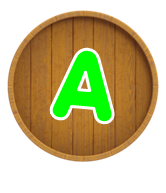 đang
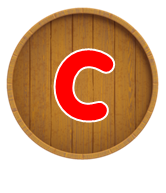 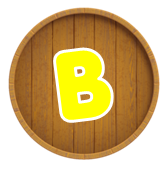 sẽ
đã
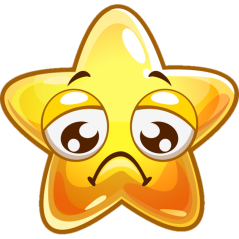 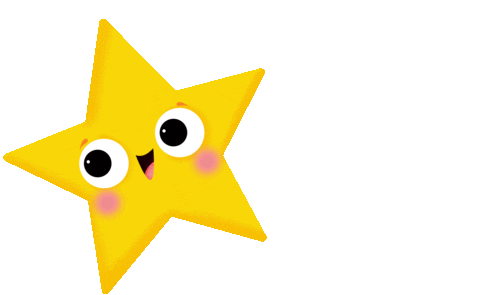 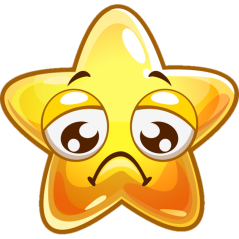 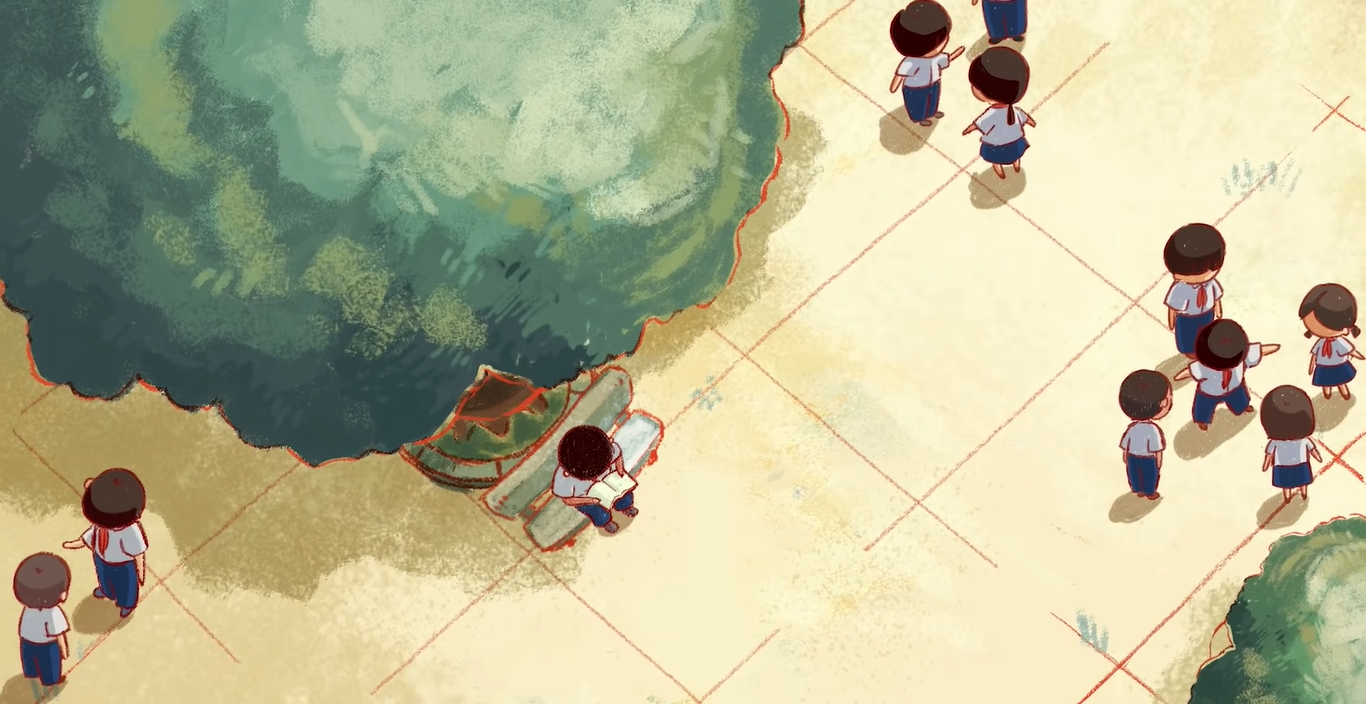 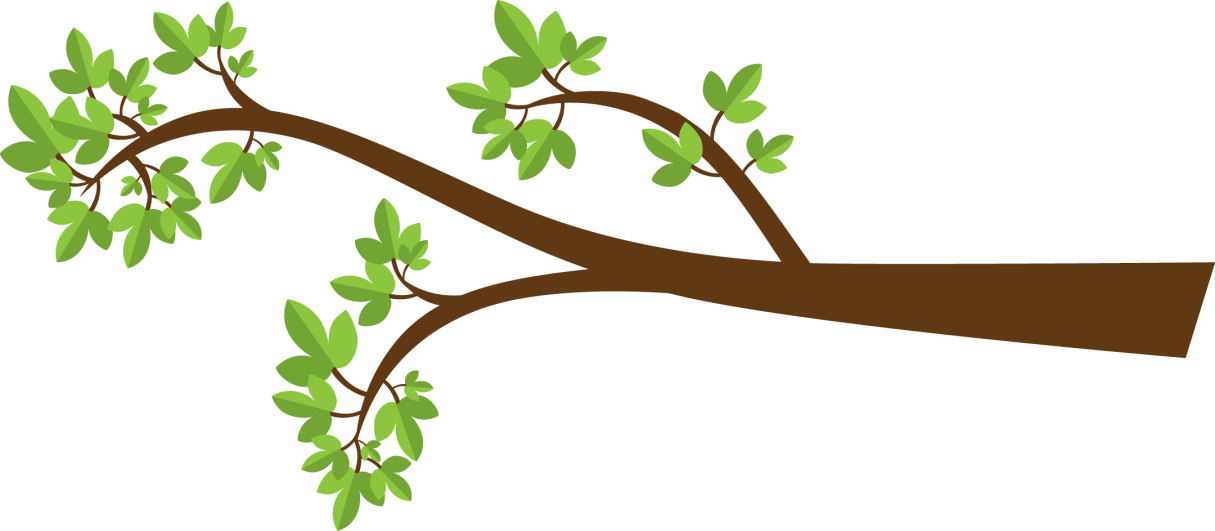 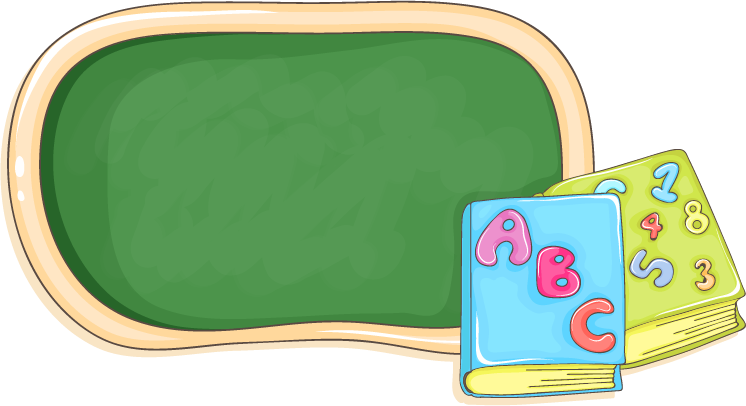 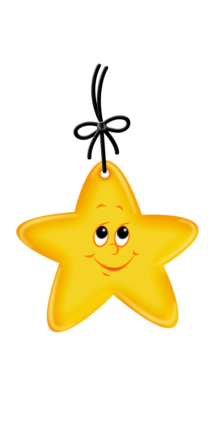 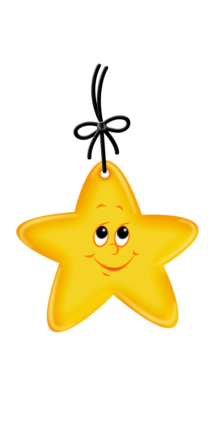 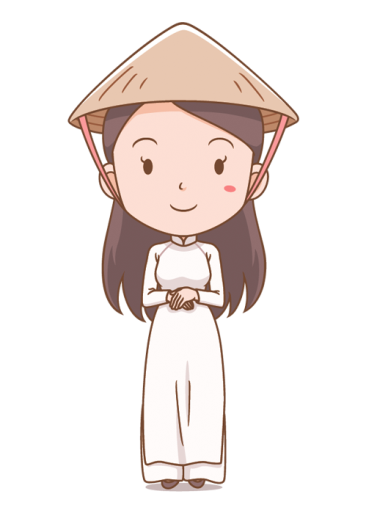 Điền từ thích hợp còn thiếu trong câu sau:
     " Lan.... đến đây vào ngày mai”
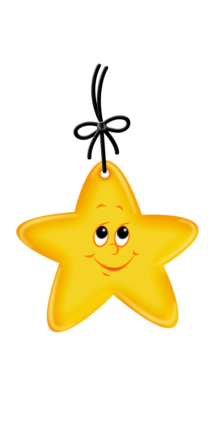 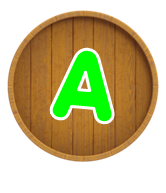 đang
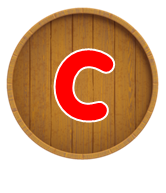 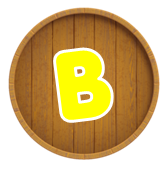 đã
sẽ
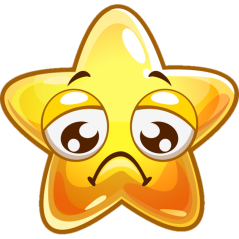 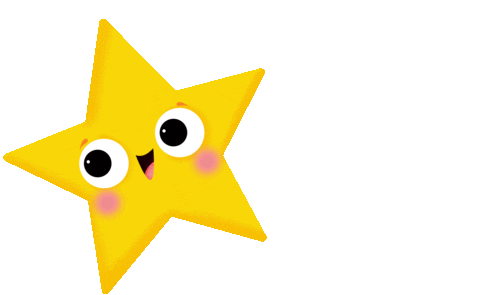 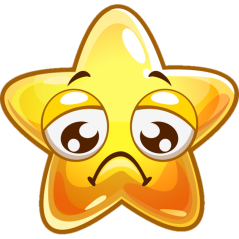 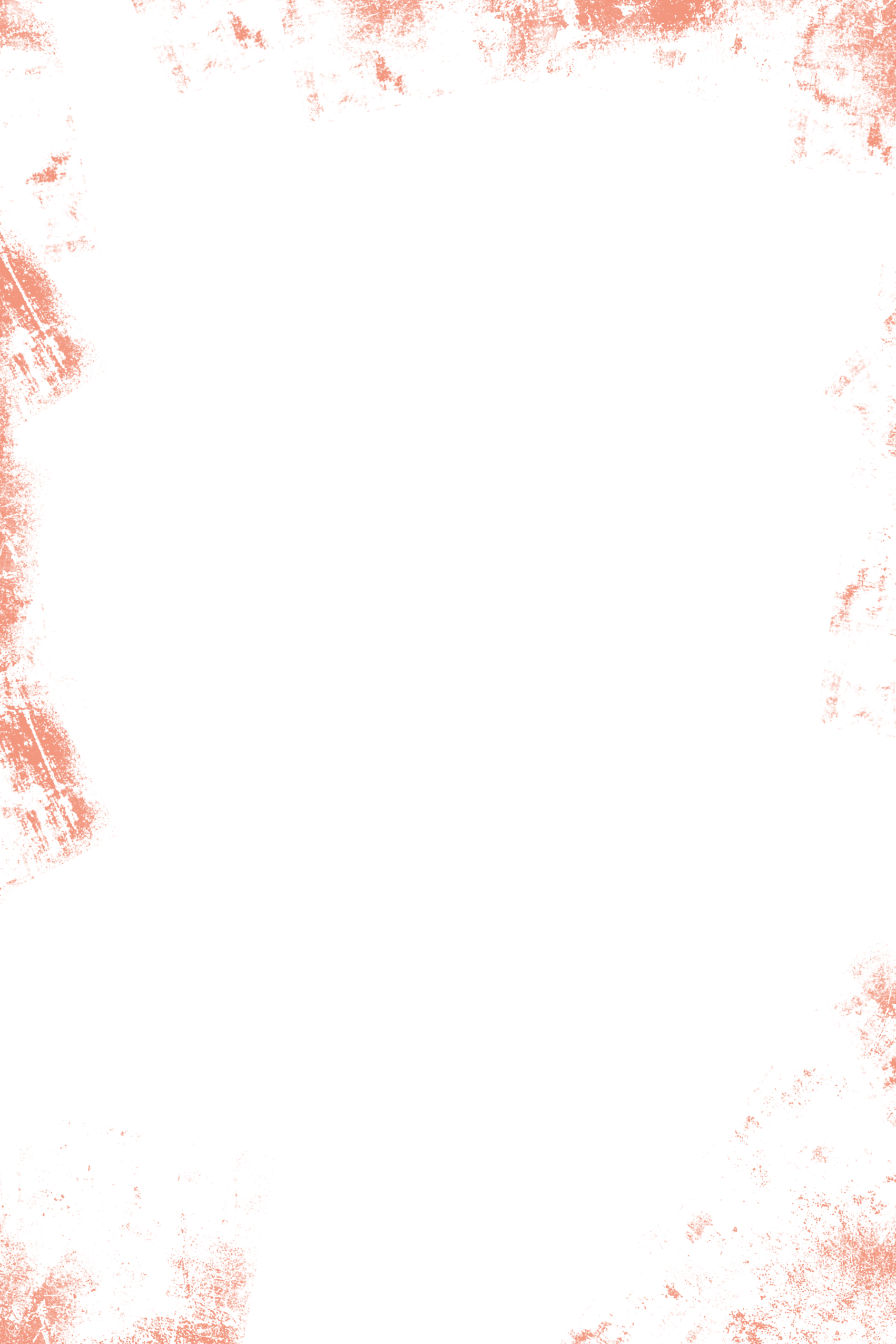 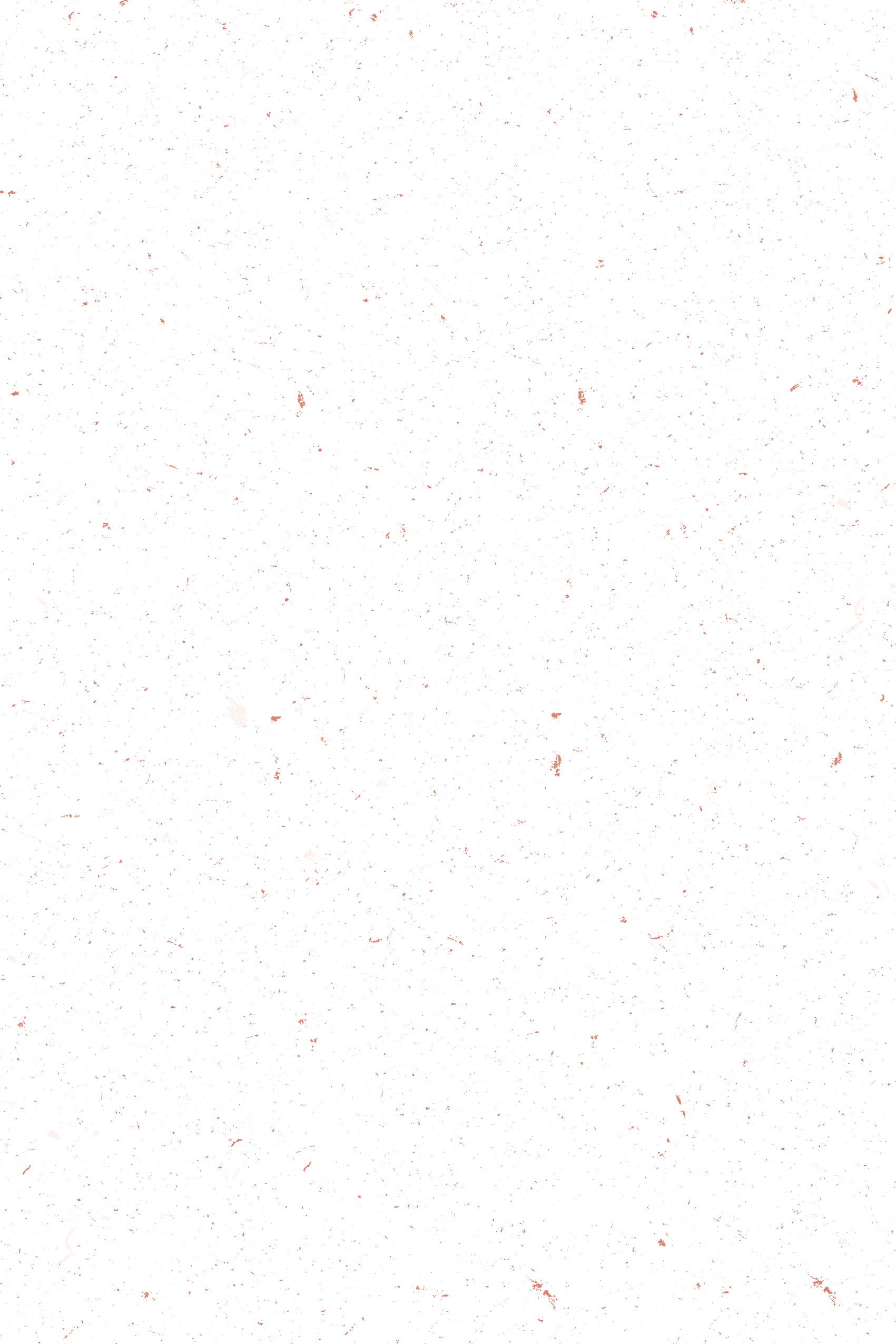 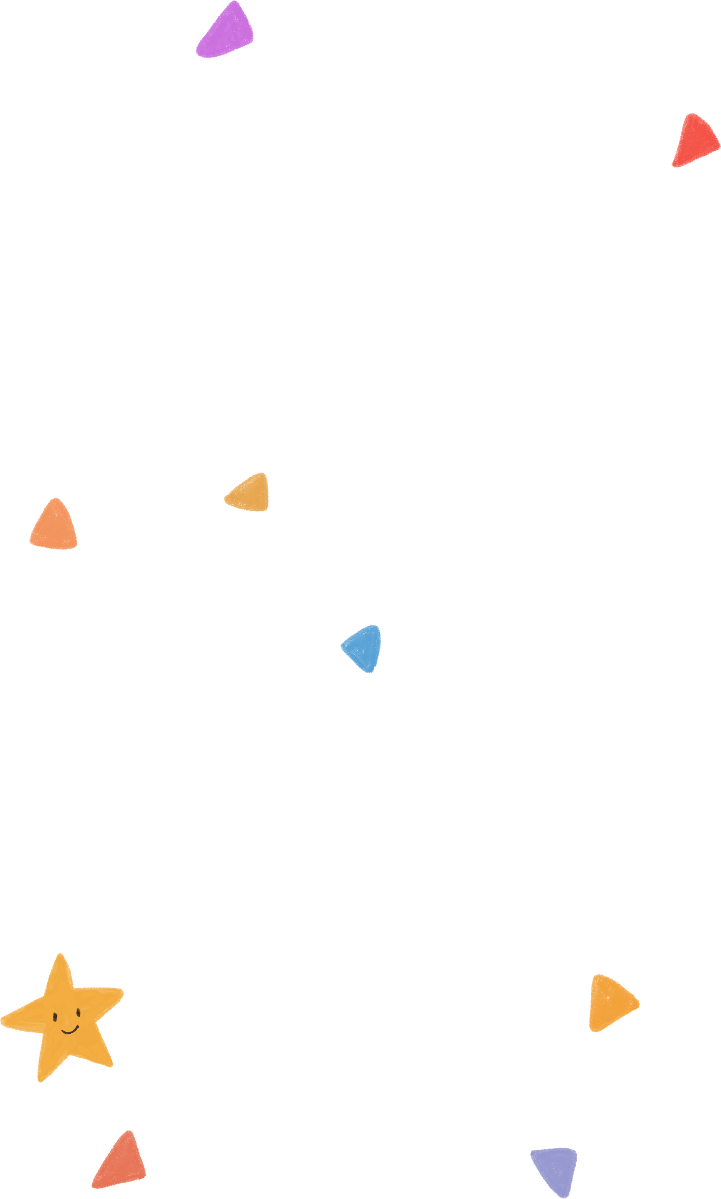 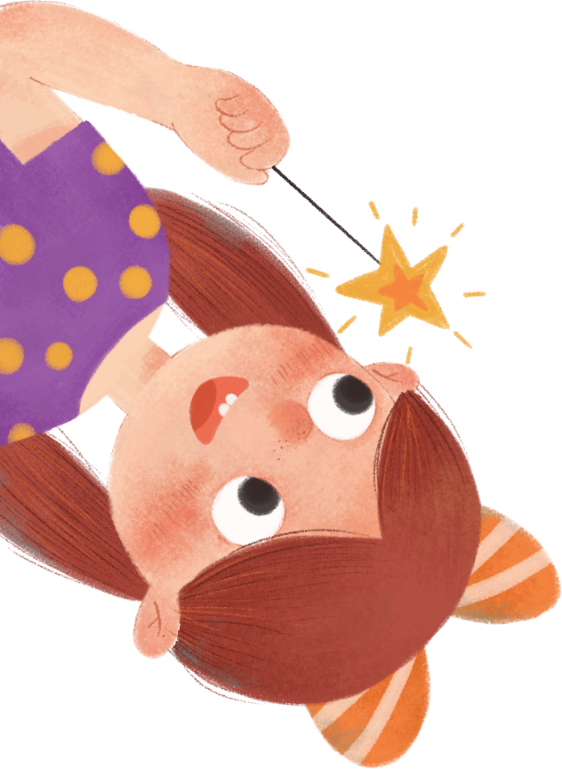 TẠM BIỆT 
CÁC EM
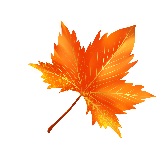 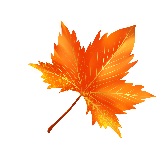 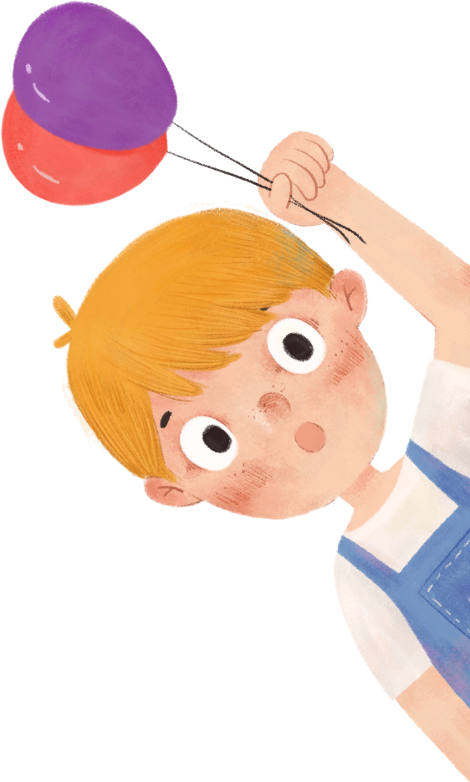 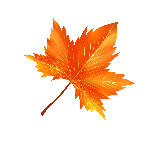 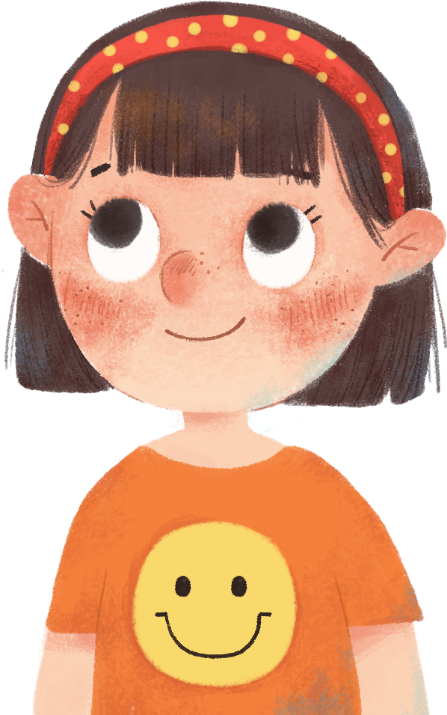 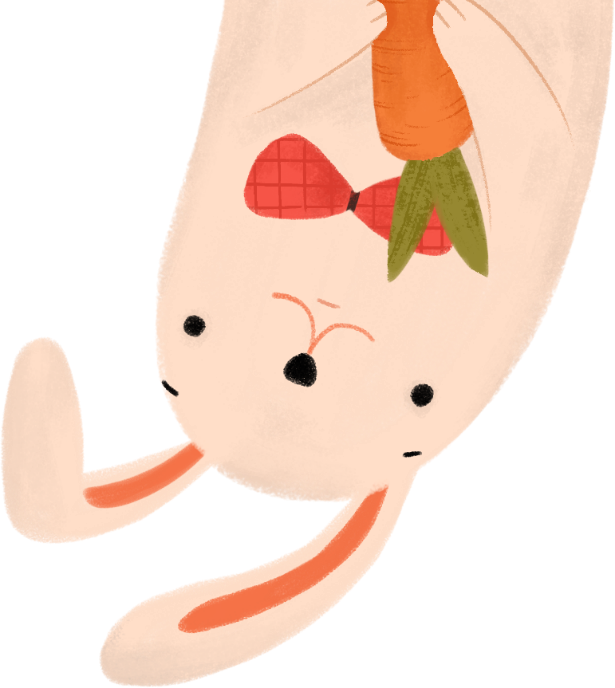 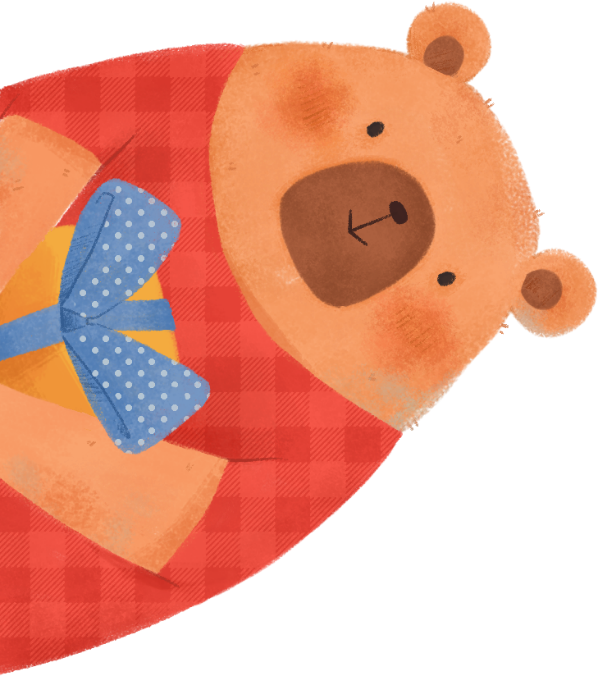 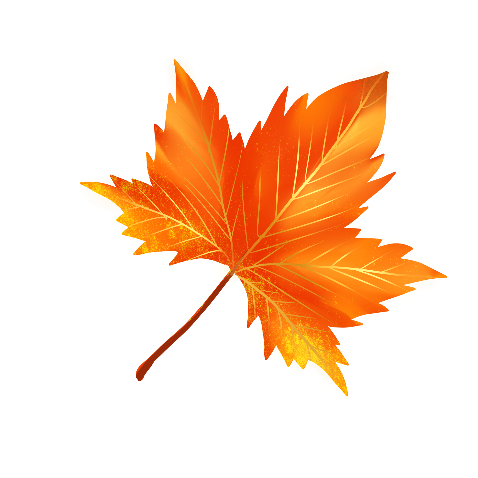 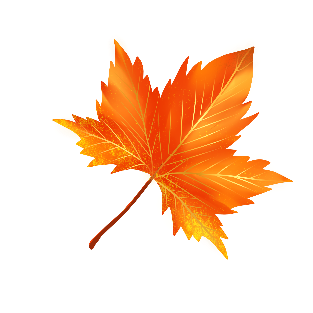